Your
Spring equinox
PRESENTATION
PRETITLE
Title
Paragraph 1 Present with ease and wow any audience with Canva Presentations. Choose from over a thousand professionally-made templates to fit any objective or topic. 
Make it your own by customizing it with 
text and photos.
Subtitle
Heading 1
Heading 2
Paragraph 2 Present with ease and wow any audience with Canva Presentations. Choose from over a thousand professionally-made templates to fit any objective or topic. Make it your own by customizing it with text and photos.
Heading 3
Heading 4
Heading 5
Heading 6
Footer
Click on the "Canva" button under this presentation preview. 
Start editing your presentation.
You need to sign in to your Canva account.
Click on the "PowerPoint" button below this presentation preview. 
Start editing your presentation.
Download and install the fonts used in this presentation as listed on the next page.
Canva
How to Use This Presentation
Click on the "Google Slides" button below this presentation preview. 
Click on "Make a copy."
Start editing                   your presentation.
You need to sign in to your Google account.
PowerPoint
Google Slides
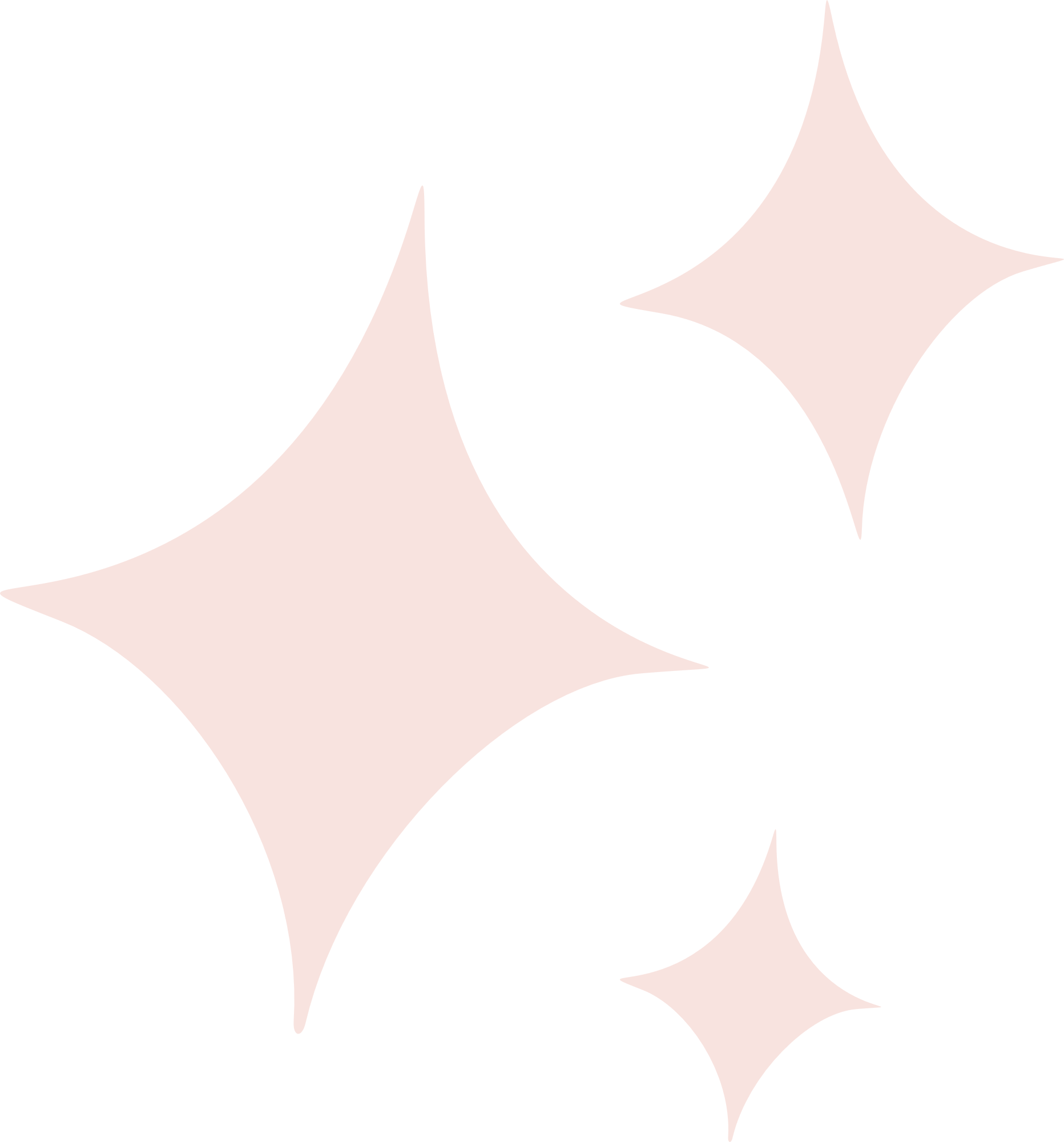 Write an agenda here.
Write an agenda here.
Write an agenda here.
Write an agenda here.
Add an Agenda Page
Write an agenda here.
Write your topic or idea
Add a main point
Add a main point
Add a main point
Briefly elaborate on what you want to discuss.
Briefly elaborate on what you want to discuss.
Briefly elaborate on what you want to discuss.
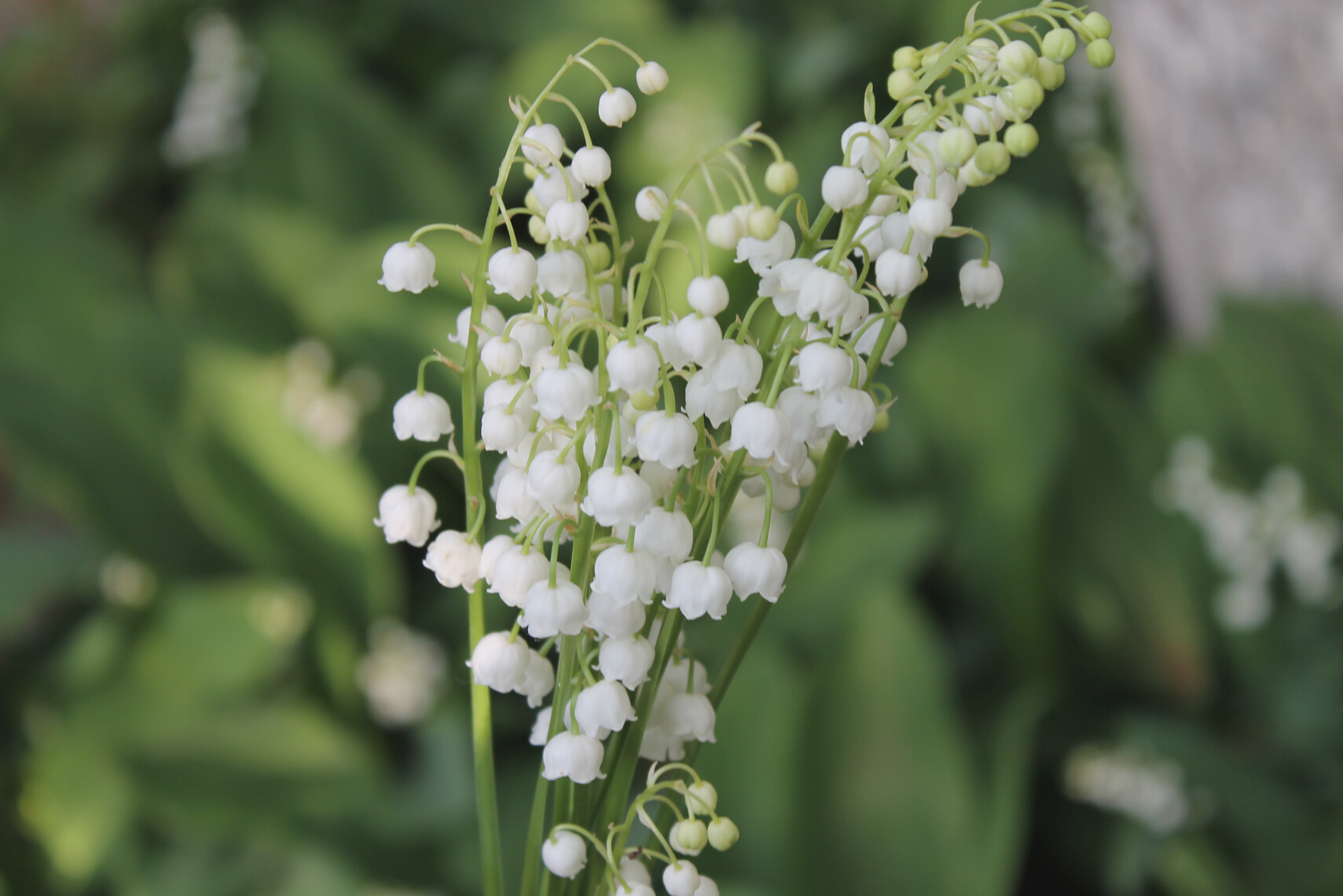 I'm Rain, and I'll be sharing with you my beautiful ideas. Follow me at @reallygreatsite 
to learn more.
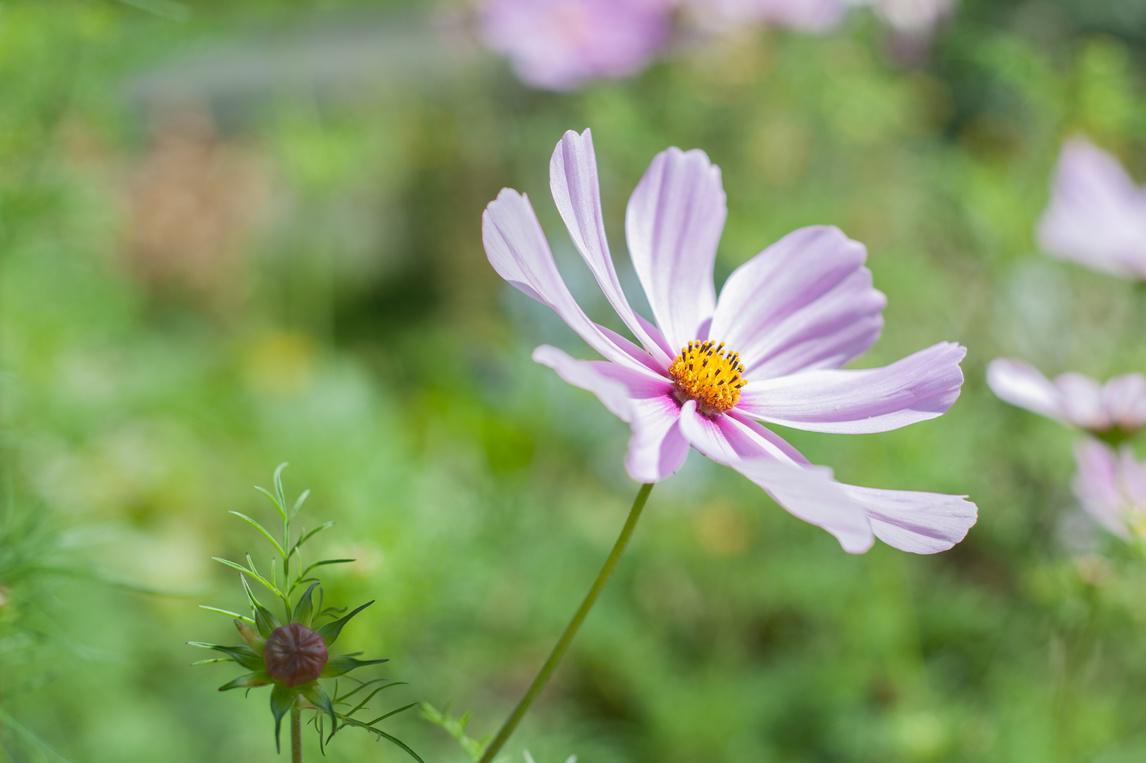 Write Your Topic or Idea
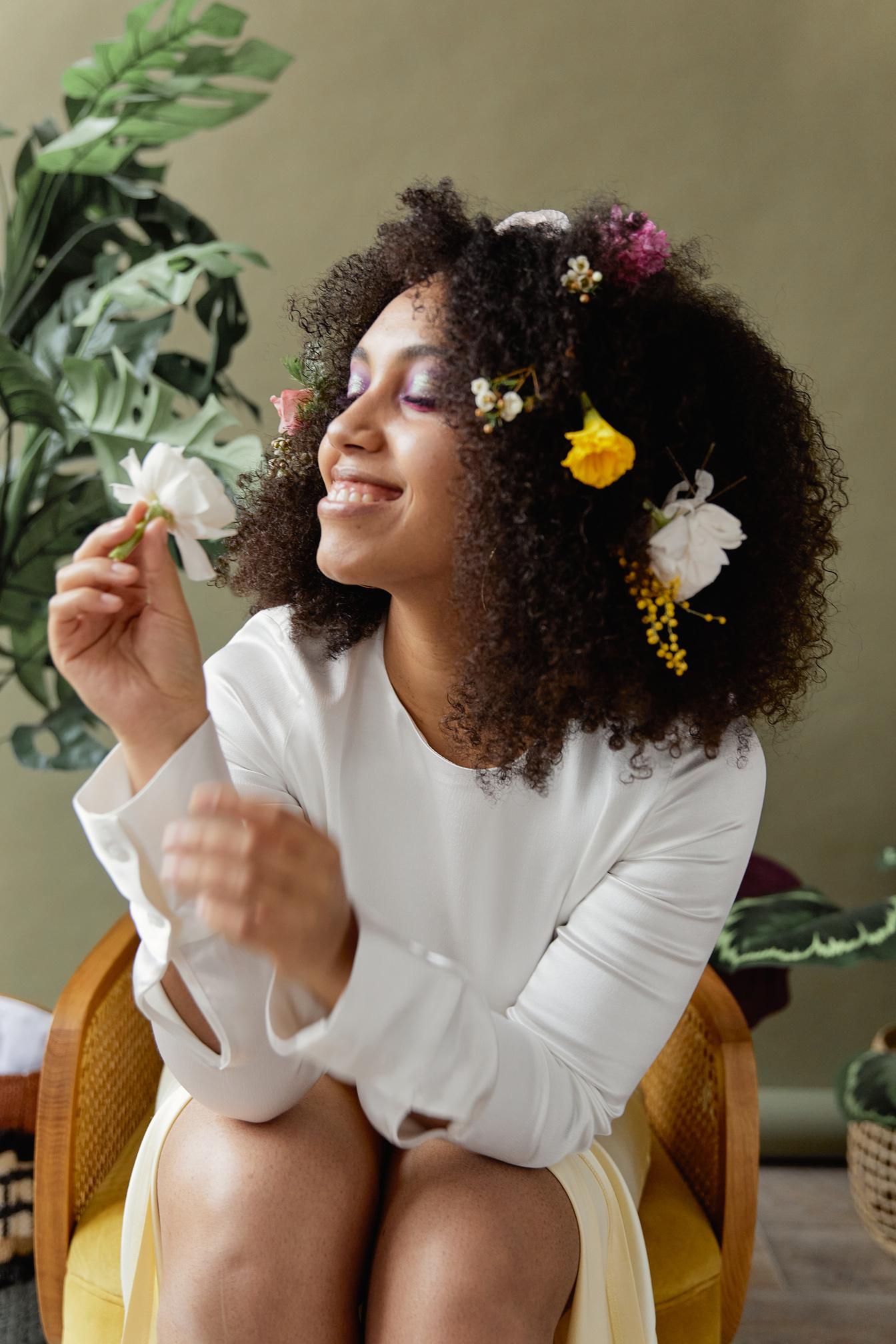 Elaborate on what you want to discuss.
Add a main point
Add a main point
Add a main point
Write Your Topic or Idea
Elaborate on what you want to discuss.
Elaborate on what you want to discuss.
Elaborate on what you want to discuss.
Write Your Topic or Idea
Add a main point
Elaborate on what you want to discuss.
Add a main point
Elaborate on what you want to discuss.
Add a main point
Elaborate on what you want to discuss.
Add a main point
Elaborate on what you want to discuss.
Add a main point
Elaborate on what you want to discuss.
Add a main point
Elaborate on what you want to discuss.
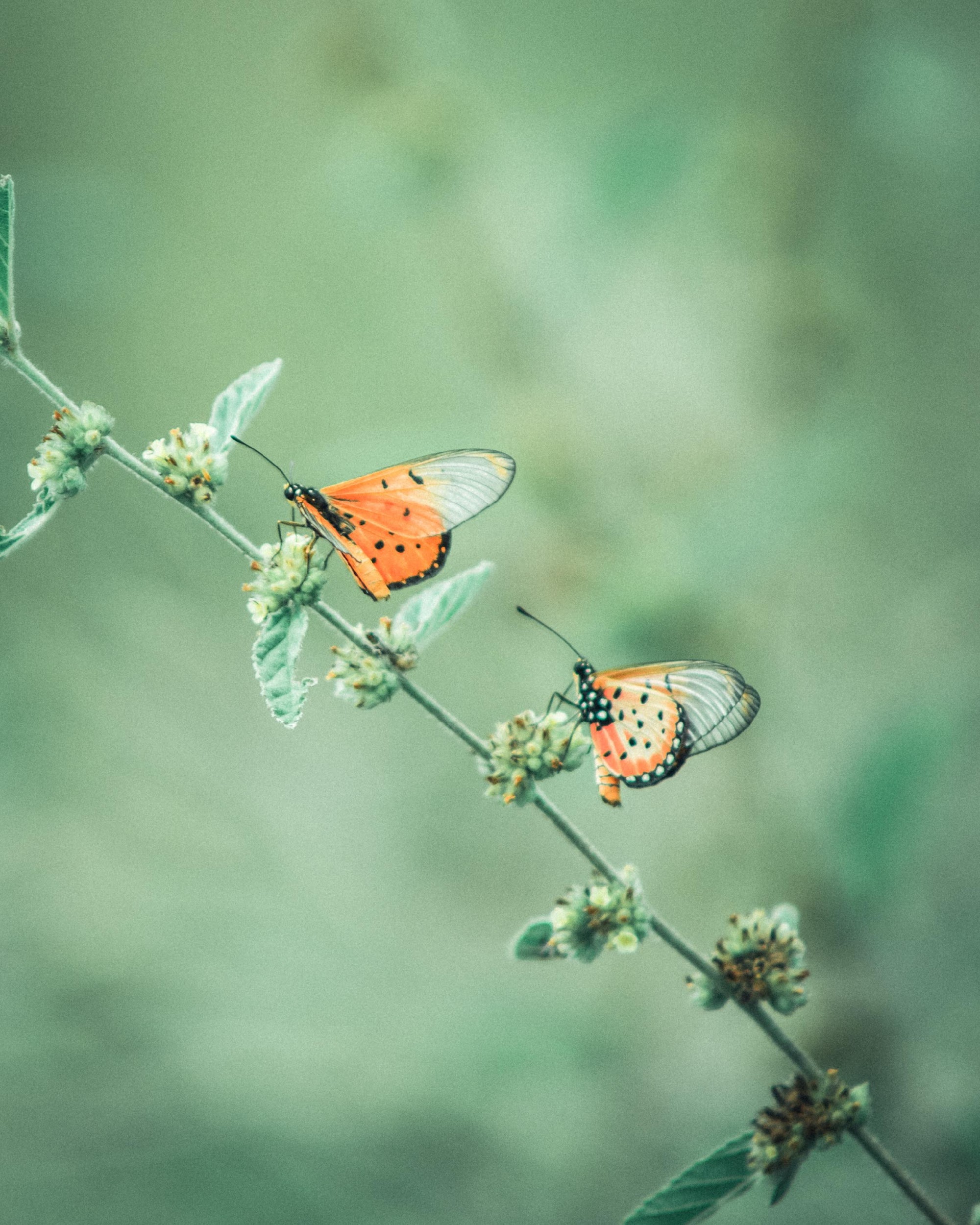 Write a Heading Here
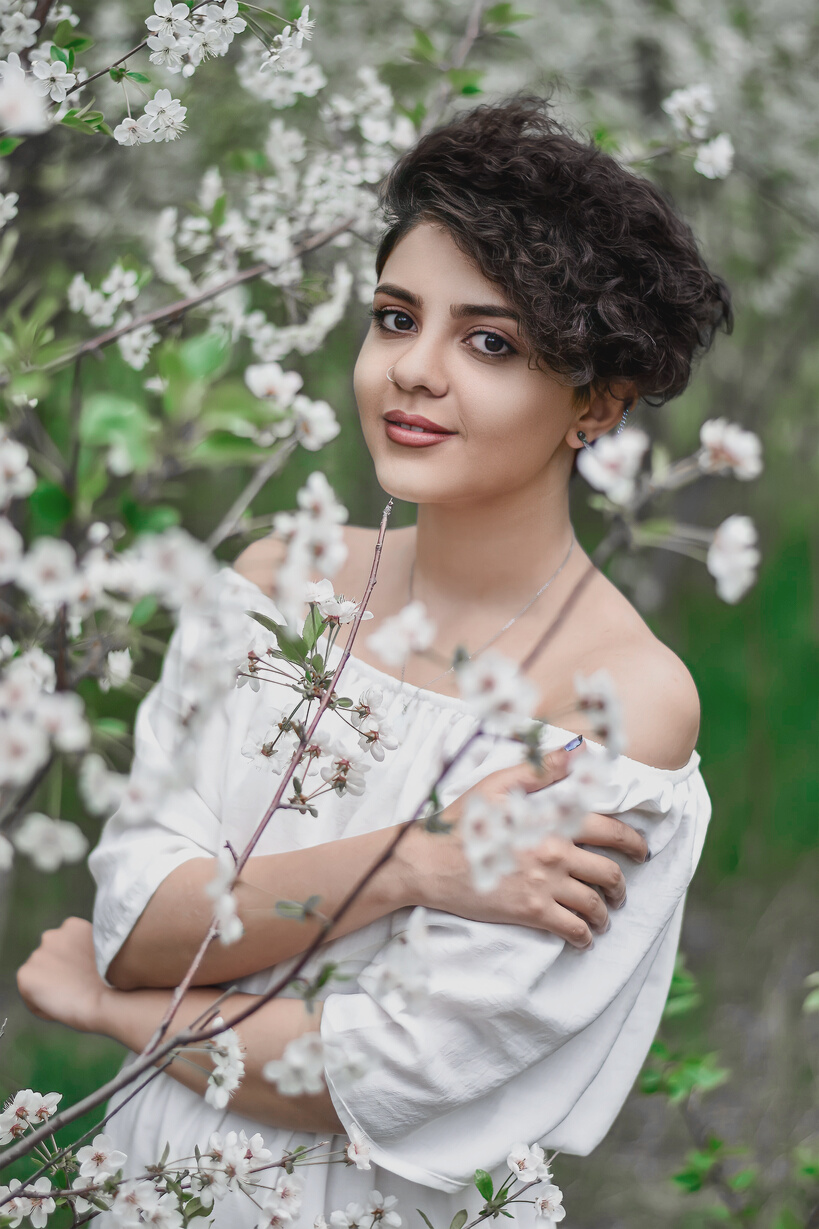 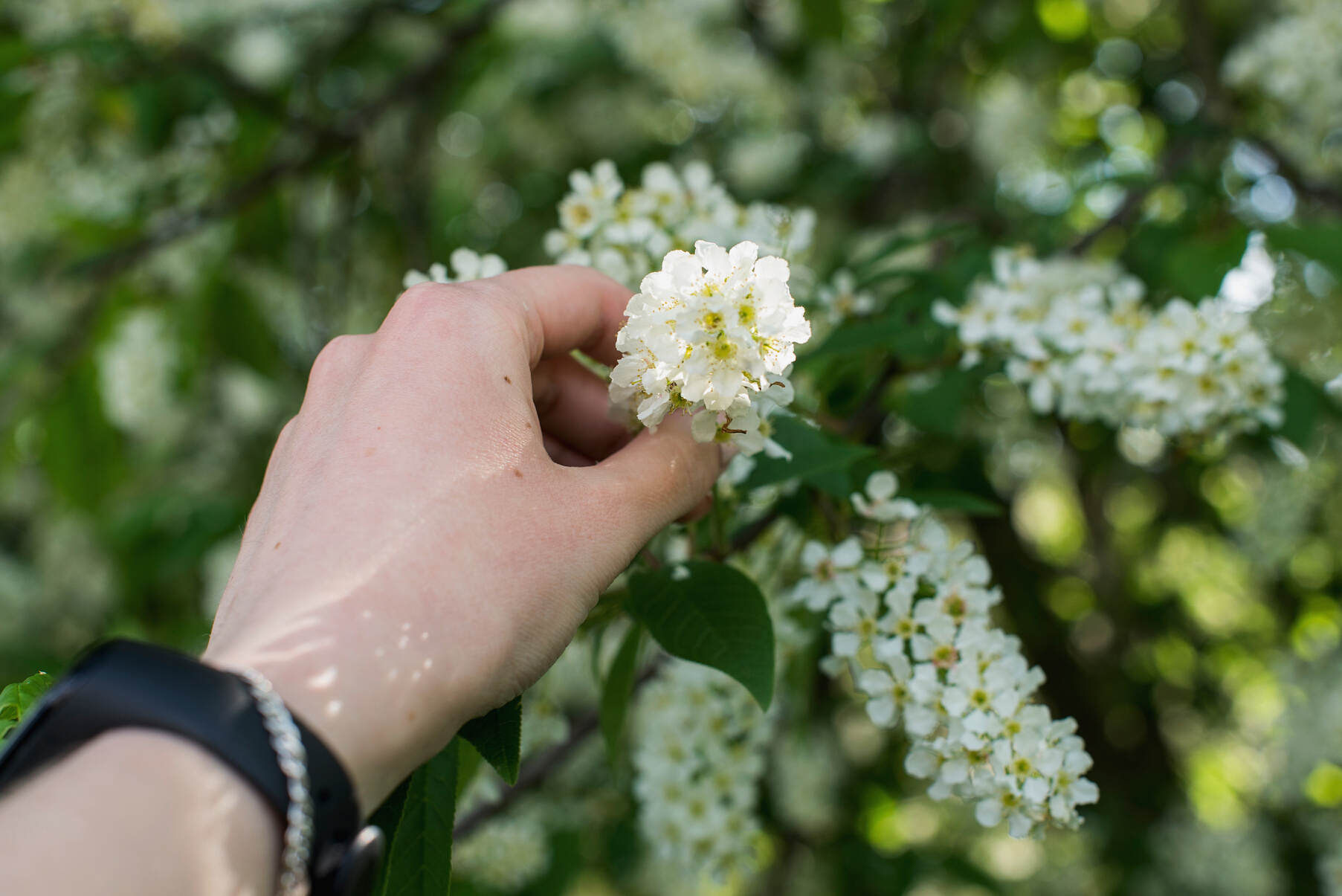 Write a caption for the photos.
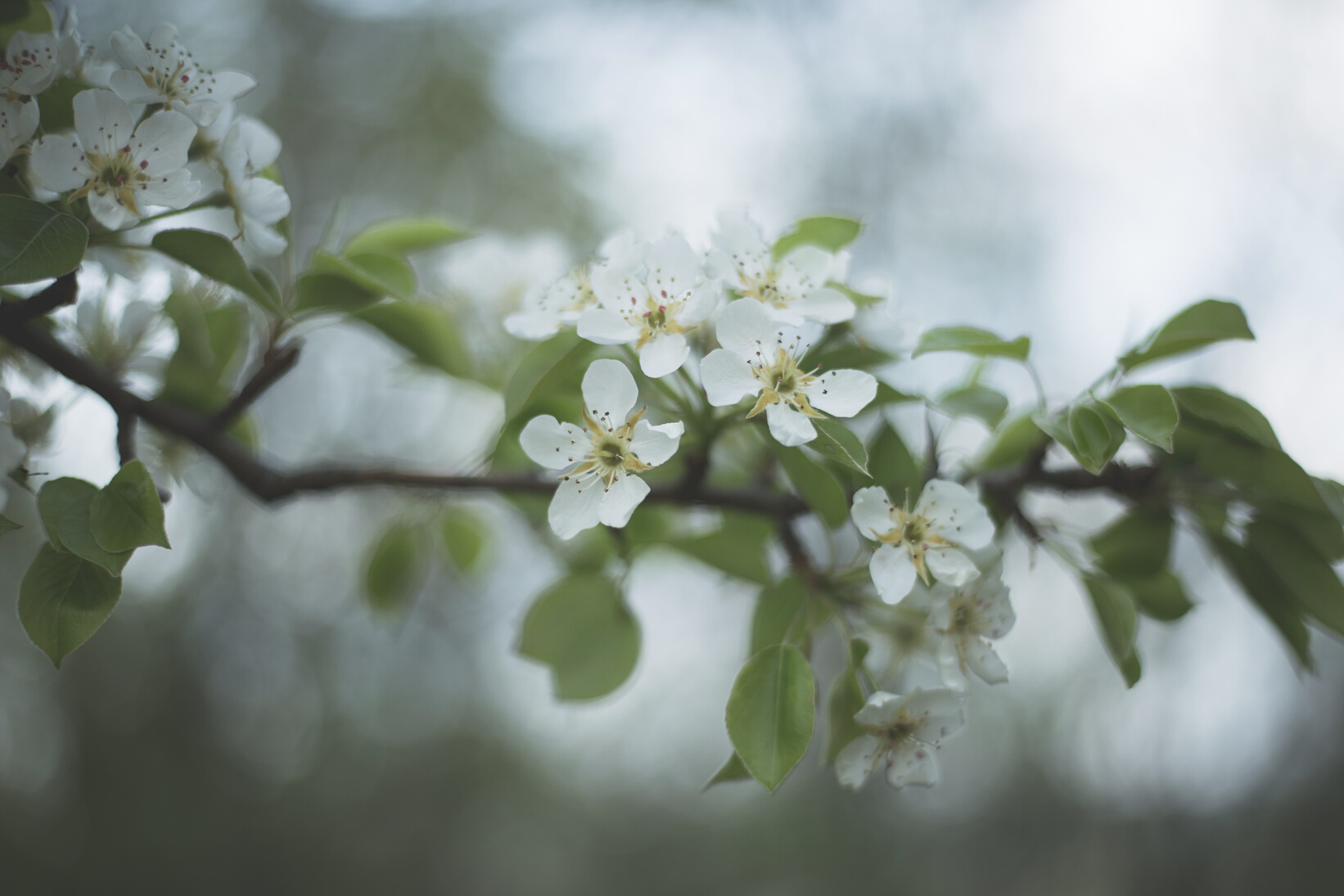 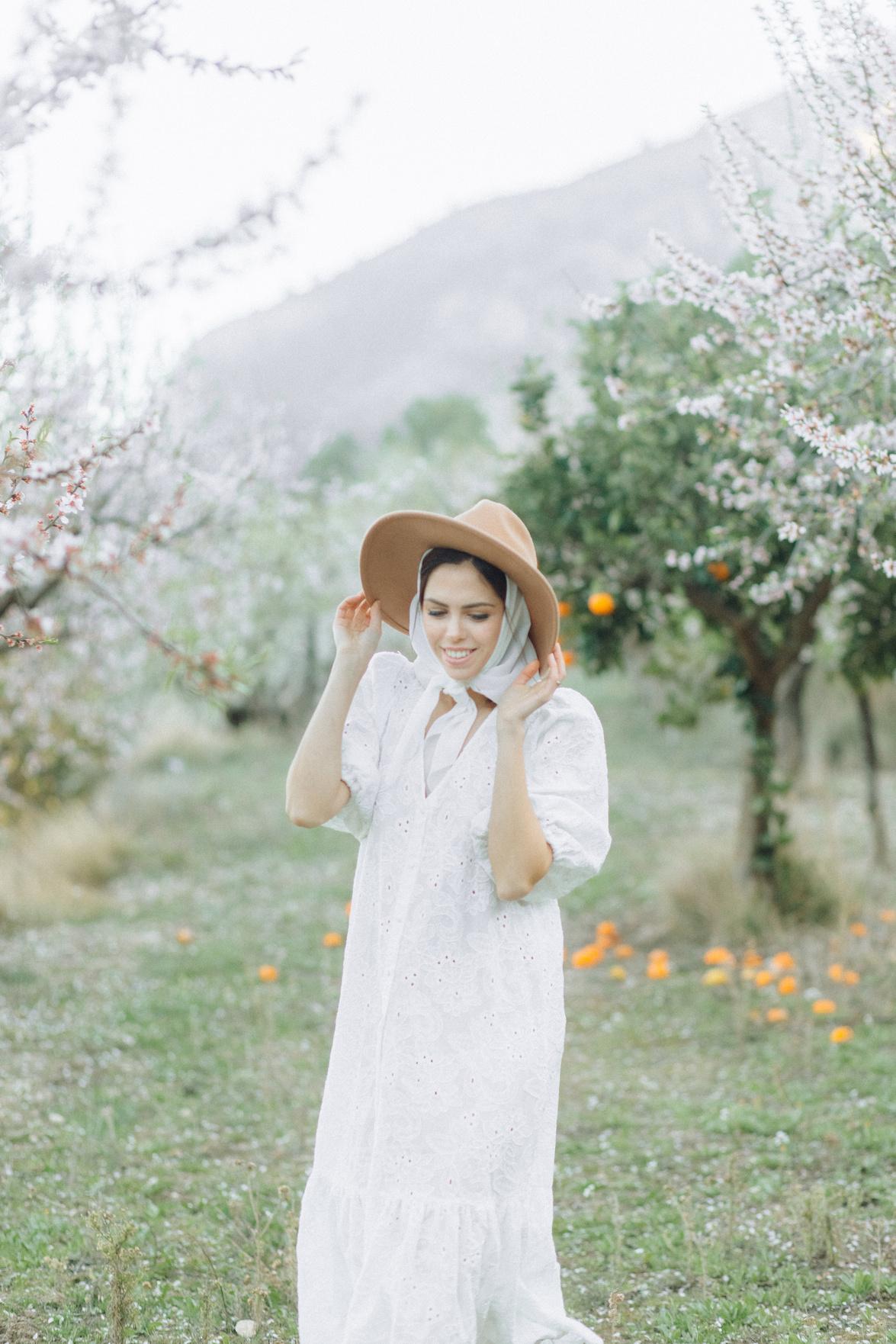 Write an original statement or inspiring quote
— Include a credit, citation, or supporting message
Add a Team Members Page
Elaborate on what you want to discuss.
Name
Name
Name
Name
Title or Position
Title or Position
Title or Position
Title or Position
Add a 
Section Header
Write Your Big 
Topic or Idea
Elaborate on what you want 
to discuss.
Write Your 
Topic or Idea
123,456,789
Elaborate on the featured statistic.
95%
12 million
2 out of 5
Elaborate on the featured statistic.
Elaborate on the featured statistic.
Elaborate on the featured statistic.
Thank you!
Write a closing statement or call-to-action here.
This presentation template is free for everyone to use thanks to the following:
Credits
SlidesCarnival for the presentation template
Pexels for the photos
Happy designing!
This presentation template uses the 
following free fonts:
Fonts In this Presentation
Titles: Luckiest Guy
Headers: Tenor Sans
Body Copy: Tenor Sans
You can find these fonts online too. 
Happy designing!
Add a main point
Add a main point
Add a main point
Add a main point
Elaborate on what you want to discuss.
Elaborate on what you want to discuss.
Elaborate on what you want to discuss.
Elaborate on what you want to discuss.
Add a Timeline Page
S
W
O
T
STRENGTHS
WEAKNESSES
OPPORTUNITIES
THREATS
What are your goals? 
Are demands shifting? How can it be improved?
What are the blockers you're facing? 
What are factors outside of your control?
What are you doing well? 
What sets you apart? What are your good qualities?
Where do you need to improve? 
Are resources adequate? 
What do others do better than you?
50
Write Your Topic or Idea
40
Elaborate on what you want to discuss.
30
20
10
0
Item 1
Item 2
Item 3
Item 4
Item 5
NAME
Job Title
NAME
Job Title
NAME
Job Title
NAME
Job Title
NAME
Job Title
NAME
Job Title
NAME
Job Title
Add a Chart Page
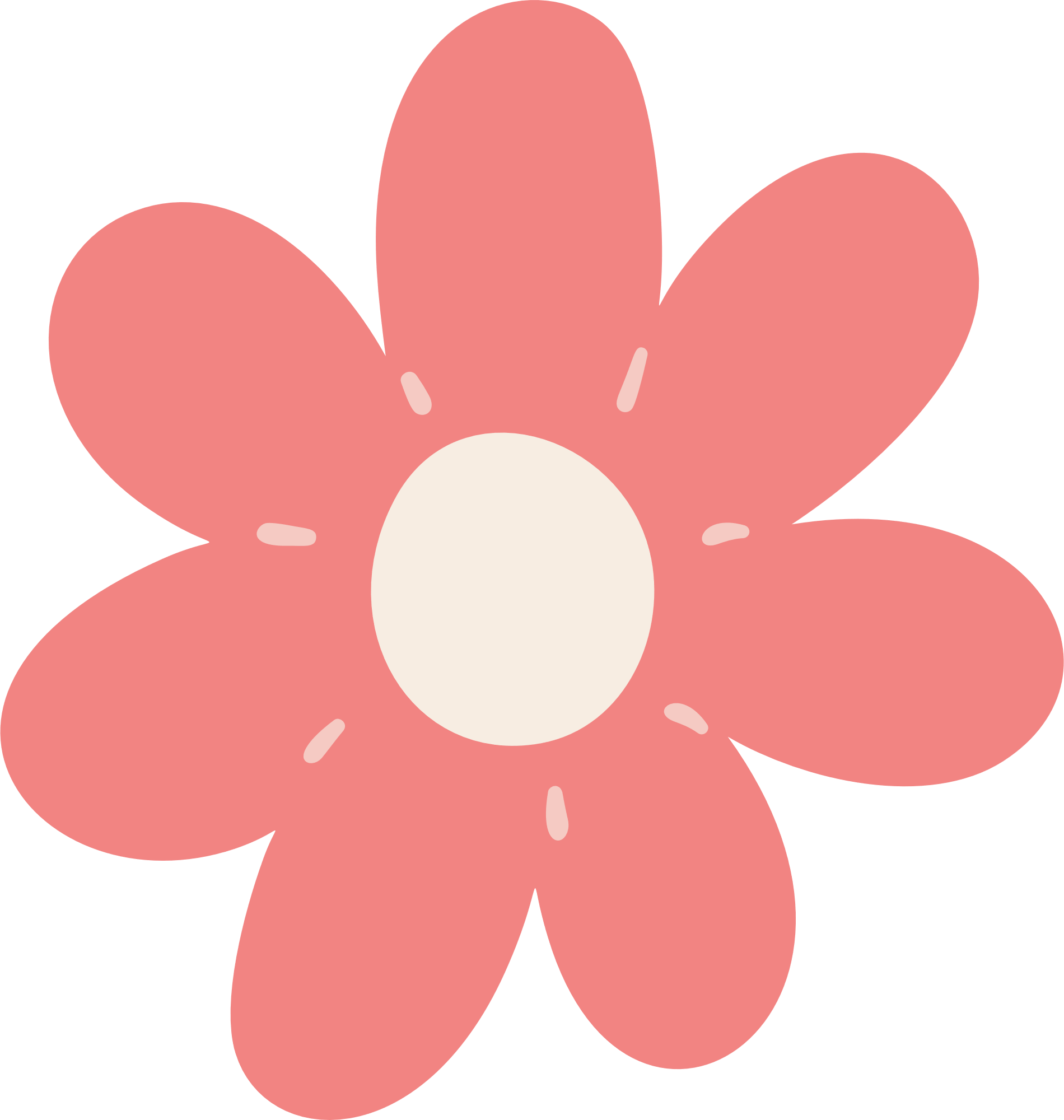 Resource 
Page
Use these design resources in your Canva Presentation. 
Happy designing! 

Don't forget to delete this page before presenting.
Resource 
Page
Use these design resources in your Canva Presentation. 
Happy designing! 

Don't forget to delete this page before presenting.
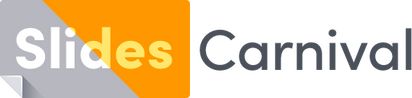 Free templates for all your presentation needs
For PowerPoint, Google Slides, and Canva
100% free for personal or commercial use
Ready to use, professional, and customizable
Blow your audience away with attractive visuals